Climate & Gender Game
Goal
To support experiential learning and dialogue on the differential vulnerability of women and men facing climate variability and change. Players first take on the role of subsistence farmers facing changing risks -- then ‘walk in the shoes’ of a specific gender role. 

Learning Objectives
Focused community conversations on CCA/DRR
With gender twist: 
Explore how CC impacts exacerbate existing vulnerabilities
Open dialogue about potentially sensitive gender inequalities
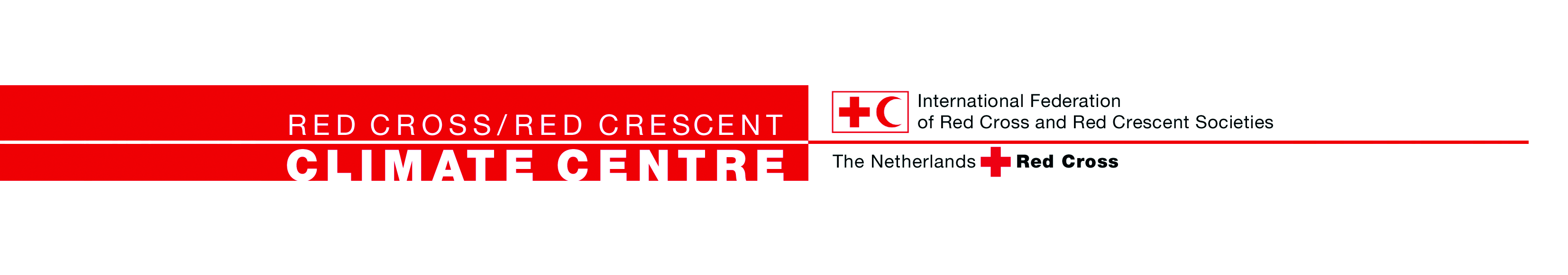 1
Acknowledgements
This game was developed with support from the American Red Cross (International Services Team), and from a research grant to the Red Cross/Red Crescent Climate Centre from the Climate and Development Knowledge Network (CDKN Action Lab Innovation Fund).

As such, this game is an output from a project funded by the UK Department for International Development (DFID) and the Netherlands Directorate-General for International Cooperation (DGIS) for the benefit of developing countries. However, the views expressed and information contained in it are not necessarily those of or endorsed by DFID, DGIS or the entities managing the delivery of the Climate and Development Knowledge Network, which can accept no responsibility or liability for such views, completeness or accuracy of the information or for any reliance placed on them.
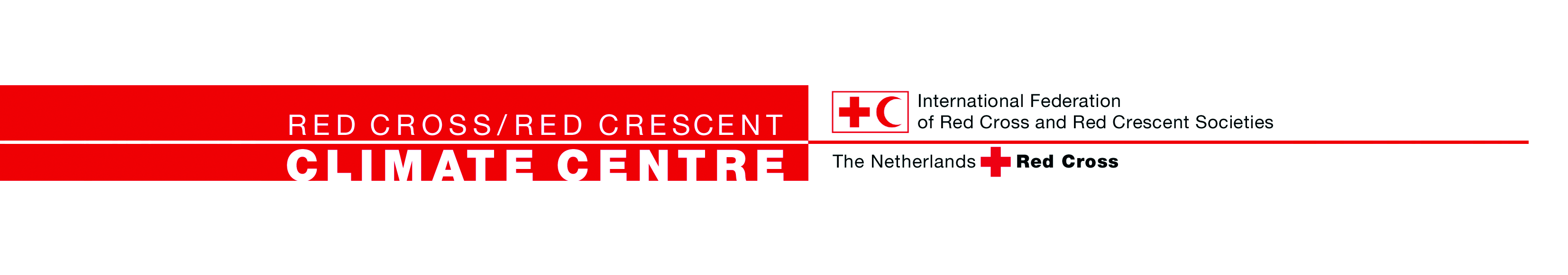 2
Preparation: Pre-Game
Set-up Materials 
1 kilo of Beans (approx.)
1-2 strings (5m each) 
2 Prizes: winning ‘farmer’ + winning ‘village’
Co-facilitator (At least 1, to collect beans)
Facilitator’s materials
1 large rubber ‘Rainfall Die’ 
1 Frisbee (or flat 2-sided object)
1 truncated ‘Climate Change Cone’ 
Bracelets for half of the players
Optional: Necklaces for half of the players
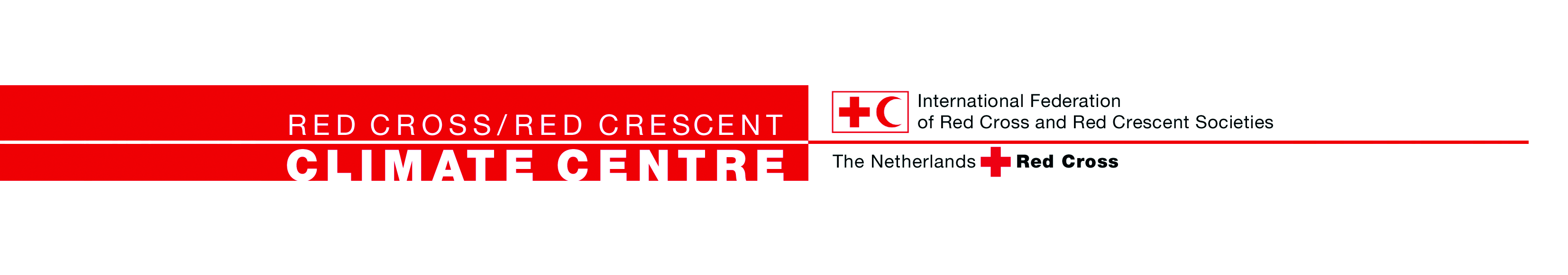 3
Preparation: Facilitator
Playspace Requirements
Large, open space: at least 20m long x 6m wide


Set Up
Check to be sure you have all required materials at hand
Keep out of sight: Frisbee, Cone, Bracelets
Delineate ‘river’ between villages: place string(s) on ground
Form at least 2 teams: adjust for gender balance
Give each player 2 beans

Note: if over 20 players, a 3rd ‘village’ can be formed
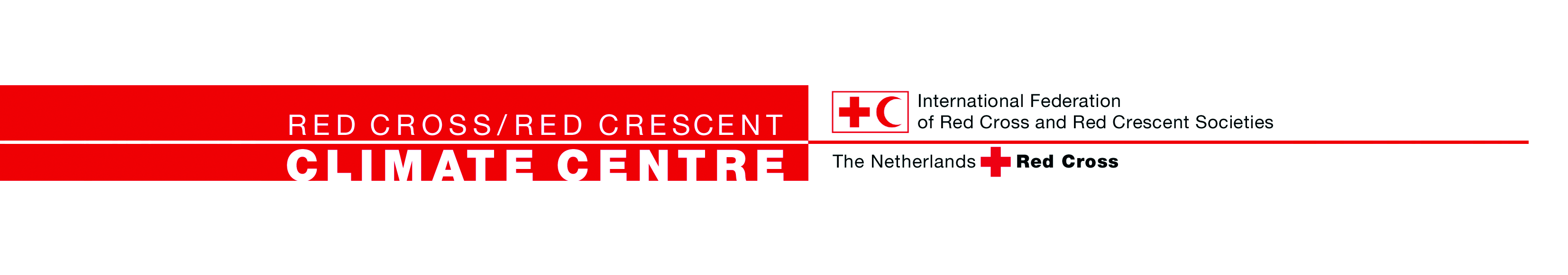 4
Playing the Game: Introduction
Explain Player Role in game:
”You are farmers who traditionally plant maize & beans.
 Lately droughts & floods - are wiping out harvests...”
Explain Rainfall die: 1=drought, 6=flood, 2-5=good rains & good harvest

Provide Planting Scenario: 
“If your crop succeeds you harvest 2 beans
If your crop fails, you must pay 4 beans to feed your family this year. 
If you do not have 4 beans, you must leave the village (1 year) to seek work..
 What will you plant to make sure your household has food this year?” 
Explain: Cassava is drought resistant - but costs 1 bean to plant
Rice is flood tolerant – but also costs 1 bean to plant
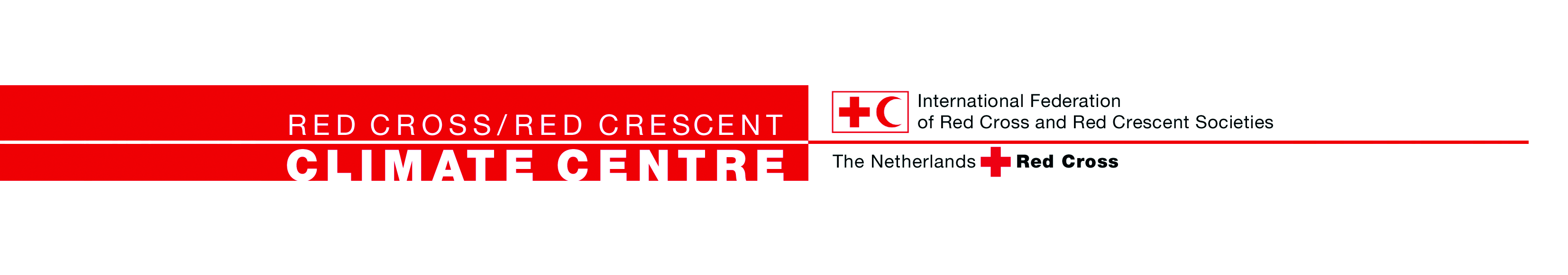 5
Playing the Game: Introduction
How to win? Give  Goal of the game: 
“Each round is 1 year.
We will play  5-7 years to see who is the most successful farmer - & village!
Will you be the farmer with the most beans?!
Will your village lose the fewest farmers…?”

Remind people: There is No Sharing of Beans!
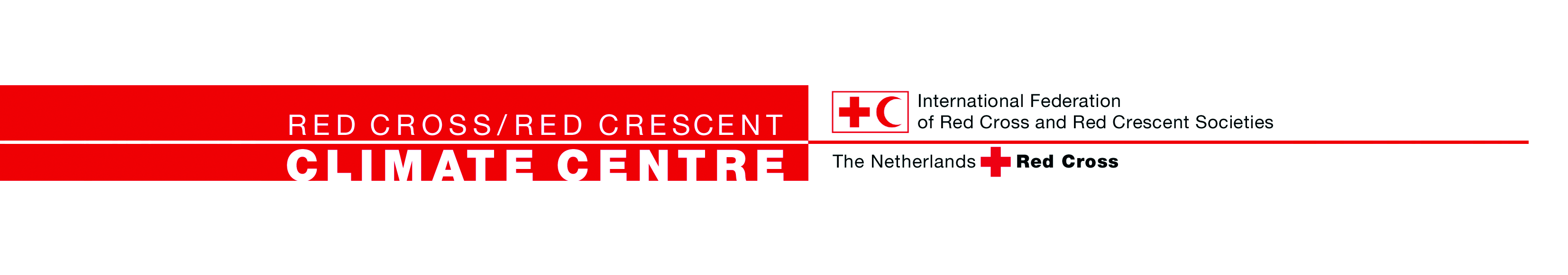 6
Playing the Game:  Sequence
Facilitator: announce scenario
Teams: discuss planting strategy
Facilitator:  call out Countdown!
4.   Players: make individual “decisions with feet”
5. 	Co-Facilitator: collect payments
Facilitator: Indicate rainfall!
Co-facilitator: pay out for good harvests
Facilitators: complete remaining Rounds
Facilitators: identify winners & give prizes
Facilitator: lead debrief discussion
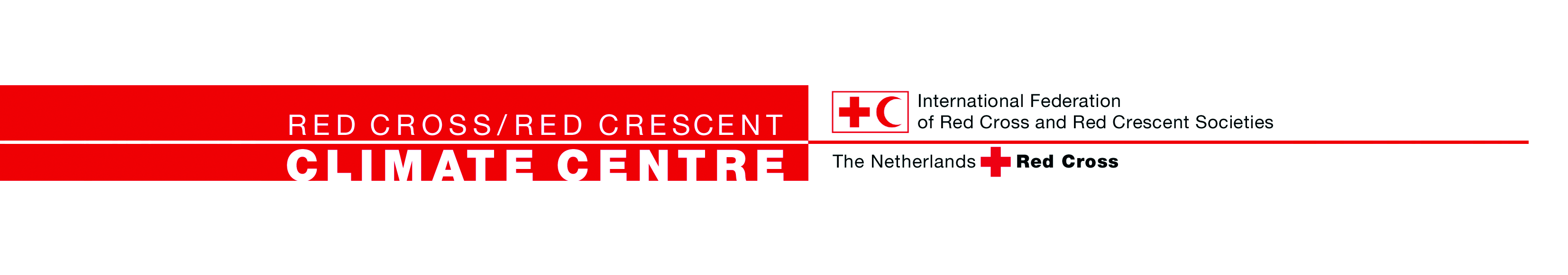 7
Playing the Game: Round Structure
Year 1: Expect confusion!
Explain & walk players through as a ‘practice round’
Year 2: Use Rainfall Die
Explain “1 in 6” reflects historical probability of drought or flood 
Year 3: Introduce El Niño  - use Frisbee to determine rainfall
Explain higher likelihood of an extreme event in this region this year
Year 4: Introduce La Niña  - use Frisbee to determine rainfall
Explain higher likelihood of an extreme event in this region this year
Year 5: Introduce Climate Change – use Cone to determine rainfall
Explain use of cone to better reflect changing climate
Year 6: Introduce Gender surprise  – Use die. Randomly give ½ players bracelets
Explain to better reflect reality women now earn 1 bean less
Year 7: Introduce Gender-smart Programming – use Die to determine rainfall. Women begin with 2 beans, men begin with 1.
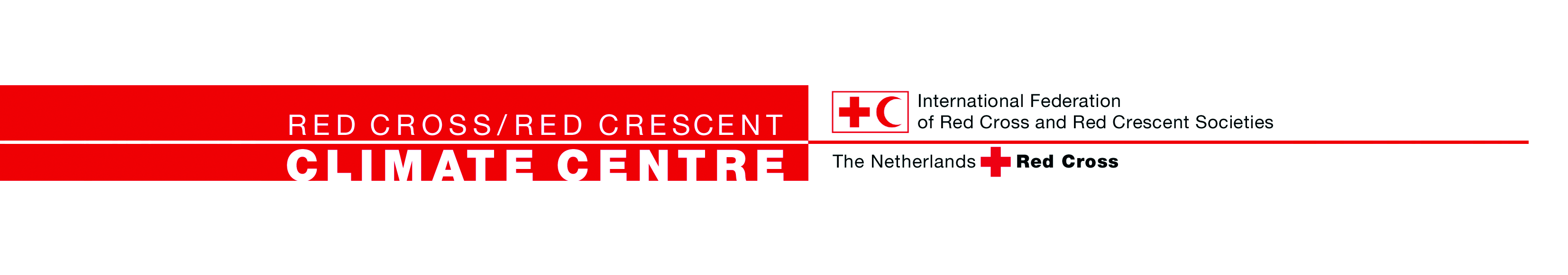 8
[Speaker Notes: Optional: facilitator can continue to use rainfall die during years 2-5 if he/she wishes to focus less on climate change dimensions.]
Debrief: Discussion prompts
Name an emotion you felt while playing the game?
Name an insight you gained while playing the game?
Were the climate conditions realistic?
How did you choose what to plant?
What did you realize about vulnerability to climate change: in the game and in real life?
Was the gender inequality realistic?
What other ways can women & girls and men & boys be differently affected by climate extremes?
What actions/resources/assistance/plan does your community need to address differences in vulnerability?
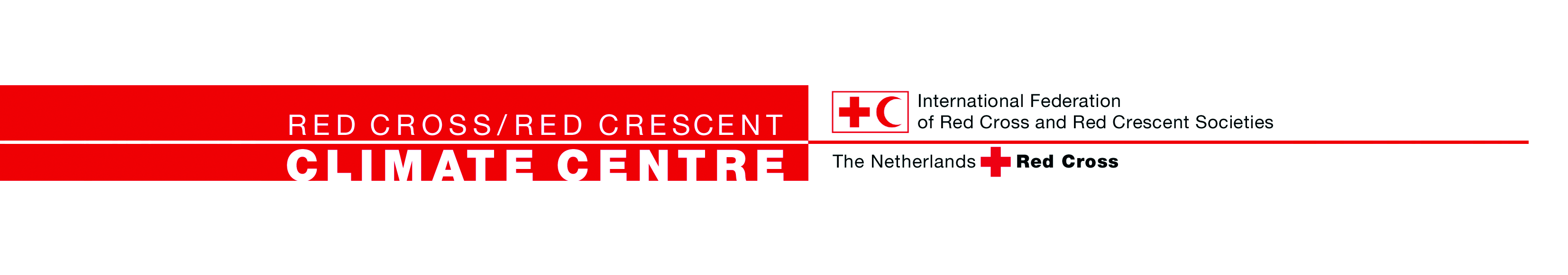 9
Facilitation Tips
Explain & give out materials and instructions step by step, at the time they are needed: do not reveal all materials or explain everything at once.  
Check in with teams to make sure people are playing correctly: discussing village strategies but making individual decisions, and if their harvest fails and they cannot pay, they sit out only one round then return to their village to take their chances with no beans – so no planting choices.  
Be sensitive to gender perceptions, highlight perceptions expressed by players, encourage good-humored joking but neutrally explain how not all traditions are good and how gender inequality all over the world holds humanity back from achieving well-being, justice and prosperity for all.
Make sure to avoid or curtail any discussion in which you sense danger of possible repercussions (outside of the game) for any community member.
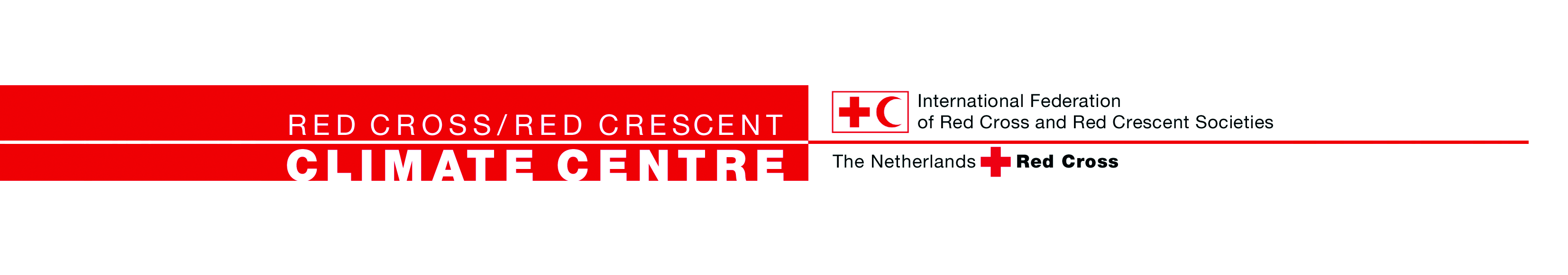 10